SQVID Simplified Quad-Vitals Integration DeviceSponsored by Philips
Group 1Connor Hogan, EEJonathan Lamones, EE
Lauren Martinez, CpEWilliam Michelin, EE

Fall 2013 – Spring 2014
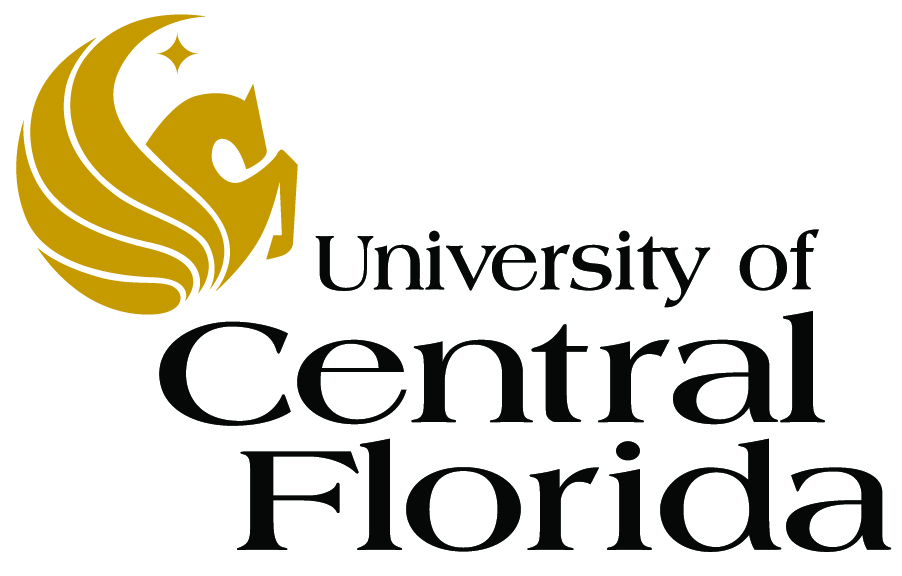 Project Motivation and Overview
Hospital patients facing an MRI scan are monitored for various vital signs during the scan and hospital stay. 
Cables are unnecessarily large and not only complicate transportation of the patient, but contribute to patient discomfort.  
Philips seeks a more streamlined cabling solution for their healthcare customers to increase the comfort of their patients.
SQVID and the Existing System
Four vital signs are typically monitored in a patient: ECG, SpO2, CO2, and NiBP.

ECG and SpO2 already transmit wirelessly to Philips’ software for analysis, but each go to a battery powered handheld. 

The SQVID Project aims to transmit the remaining two vitals wirelessly and incorporate all four into a central box located at the foot of a patient’s bed.
Goals and Objectives
Transmit the CO2 and NiBP signals wirelessly. 
Incorporate all four vital signals into a central connection box located at the bottom of the patients’ bed.  
Guarantee all materials used are MRI safe.

Ensure the central connection box is light weight with a small footprint for mobility and patient comfort.

All hardware development must adhere to Philips’ proprietary standards and approval as the sponsor and customer.
Specifications and Requirements
Software: Overall Program Flow
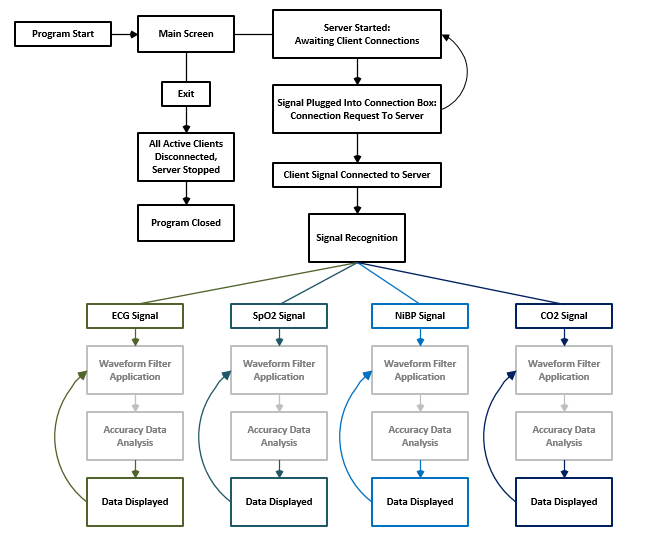 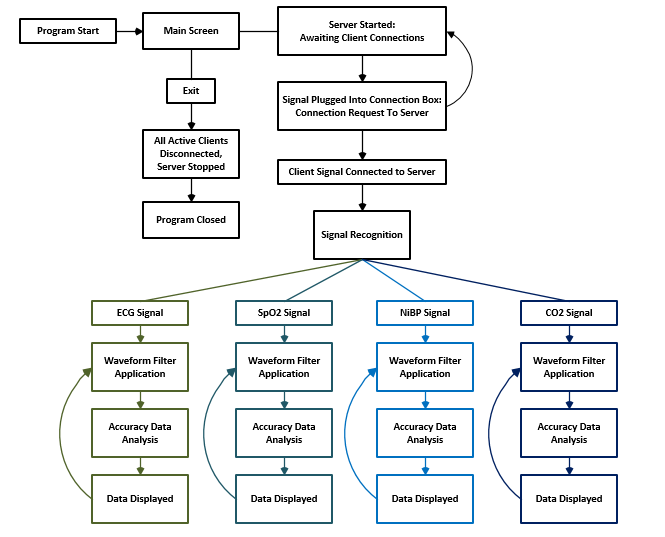 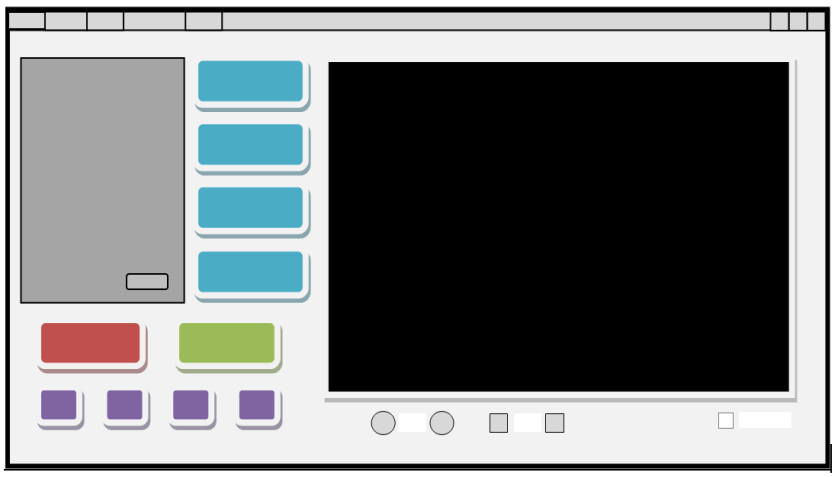 ECG
SpO2
NiBP
Data Display
CO2
Philips’ Magic!
Design Tree
Overall Project Block Diagram
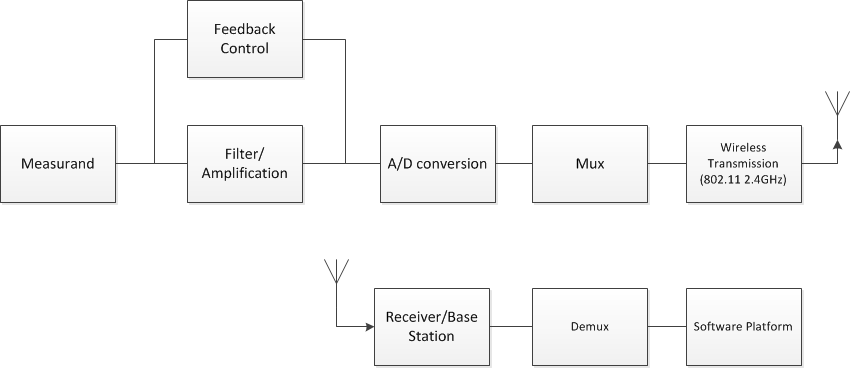 Hardware
Microcontroller
Wireless
CO2 Sensor
NiBP Sensor
SPO2 & ECG Sensors
Power System
Microcontroller Selection
MSP430F5529
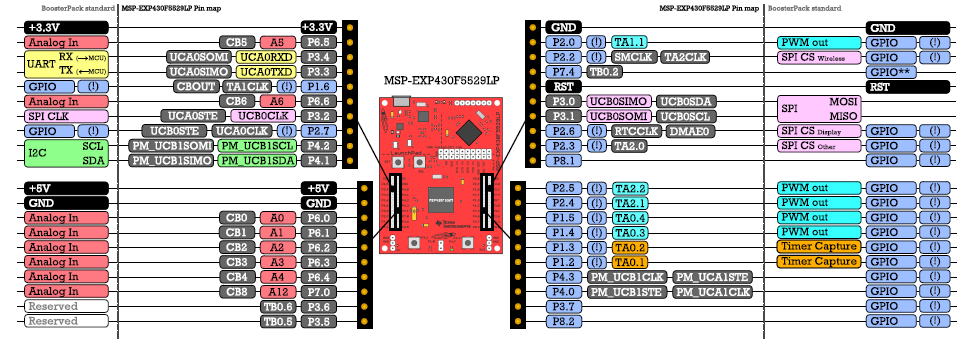 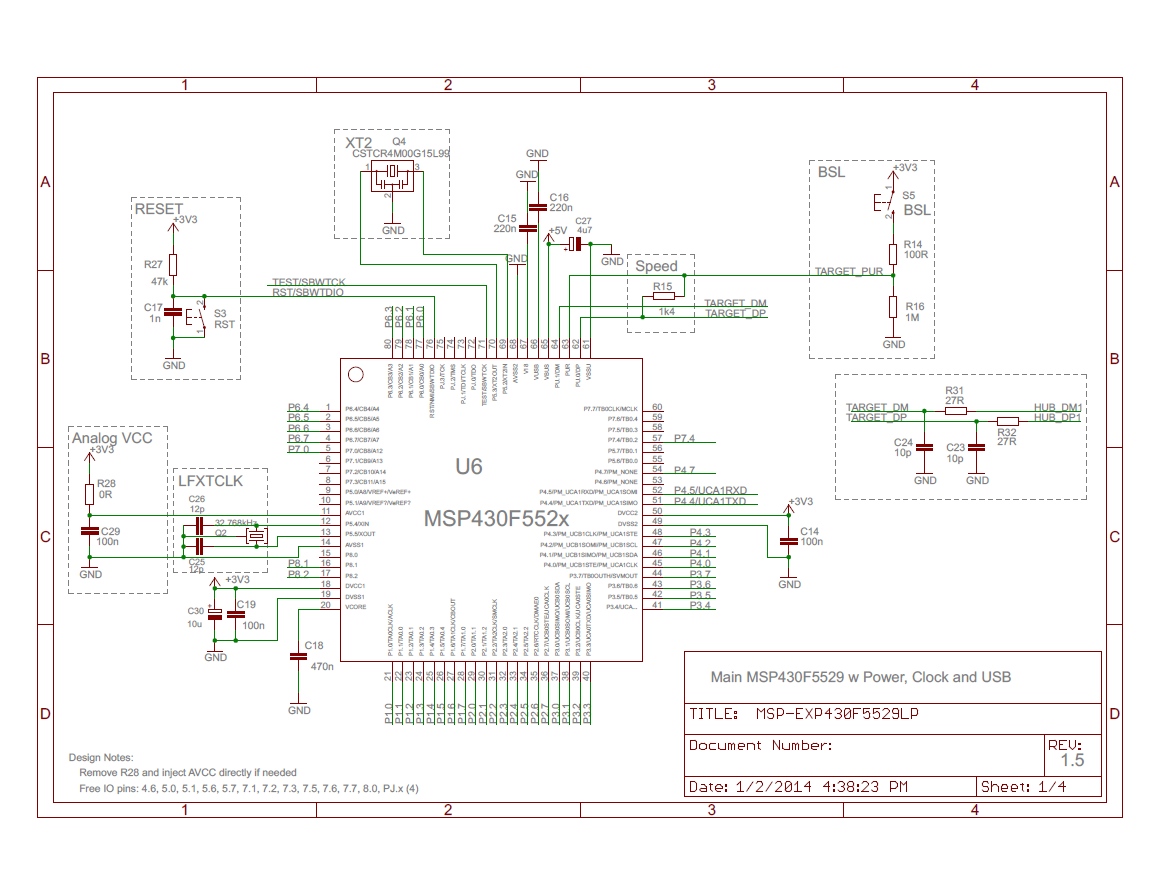 Wireless
CC3000
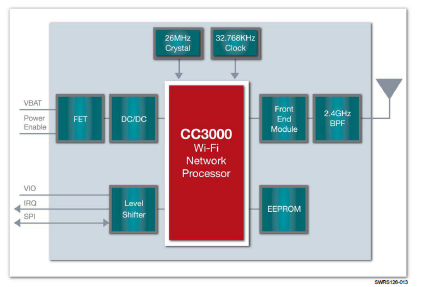 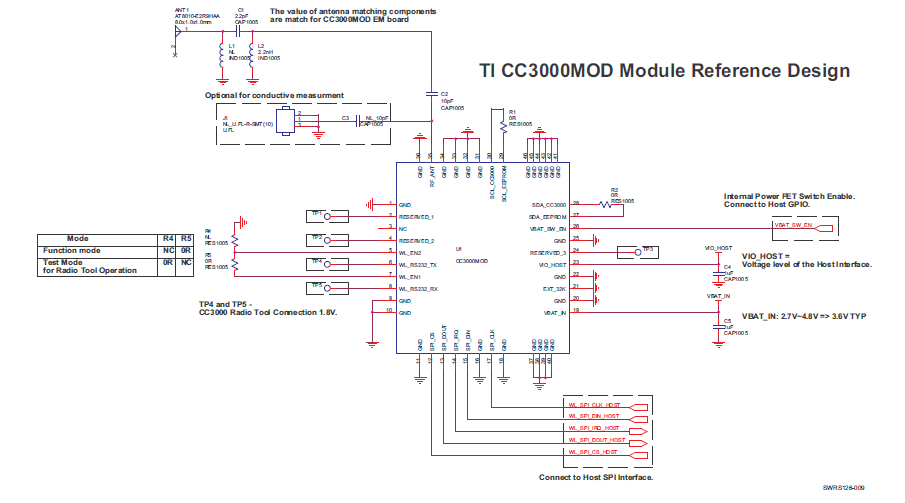 CO2 Sensor
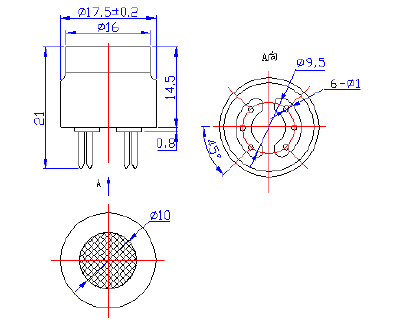 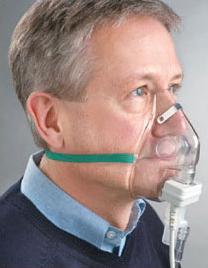 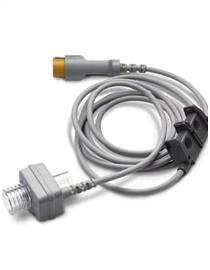 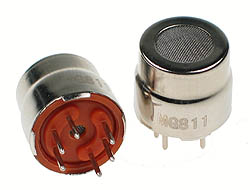 CO2 Sensor Initial Circuit
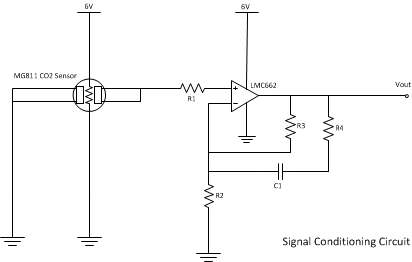 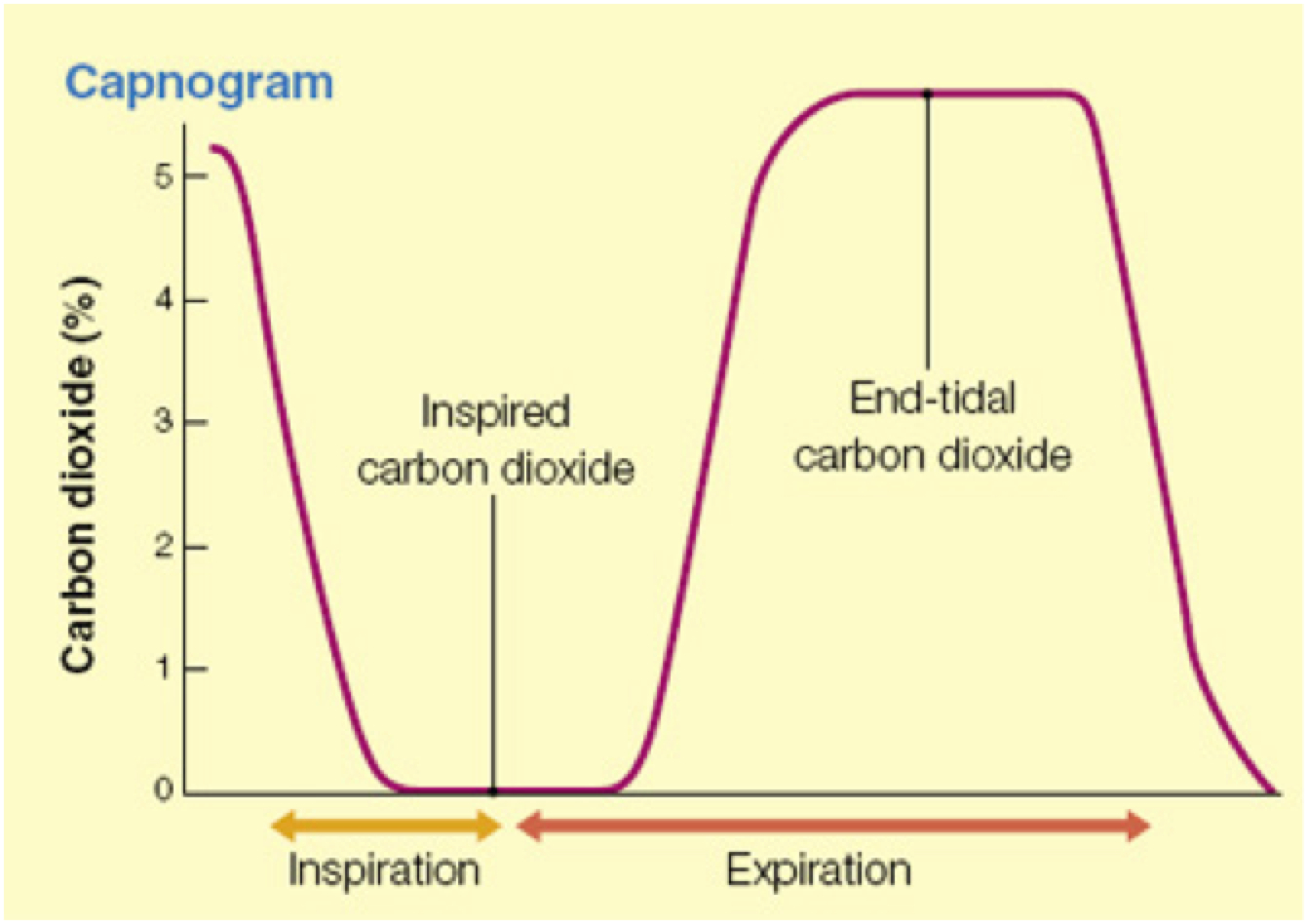 NiBP Sensor
Transducer  Amplifier  Filter  Microcontroller
NiBP Sensor
Transducer: Motorola MPX2050DP (344C case)
Port orientation allows for structural longevity
Dual-transducer acts as filter (reference to ambient pressure/temp)
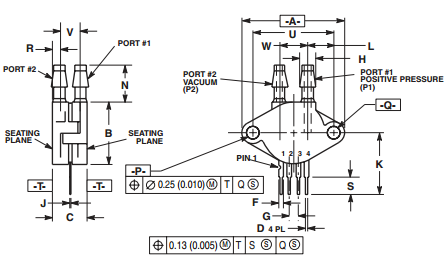 NiBP Sensor
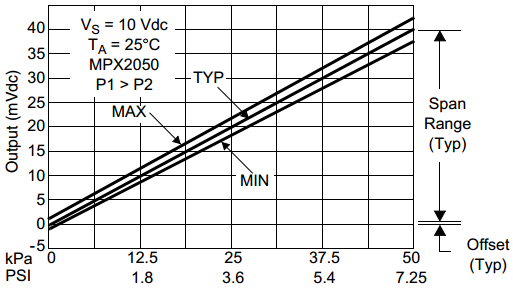 What outputs should we expect to see from our transducer?
NiBP Sensor
Instrumental Amplifier: Analog Devices AD620
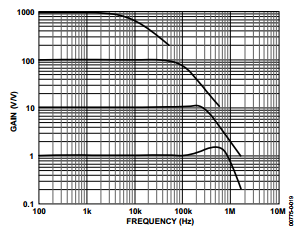 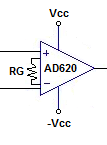 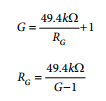 NiBP Sensor
Bandpass Filter: TL084 Operational Amplifier
Common low cutoff
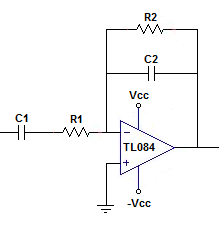 Battery Requirements
Battery Selection
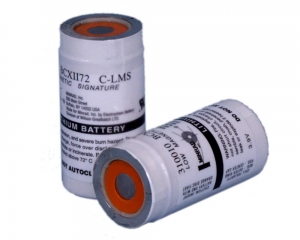 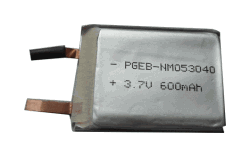 [Speaker Notes: Source: https://www.magmedix.com/store/mri-anesthesia/low-magnetic-field-laryngoscope-batteries-c-2-pk/]
Power StreamNon-magnetic Lithium Polymer Battery
[Speaker Notes: Source: http://www.powerstream.com/non-magnetic-lipo.htm]
Charger and Requirements
Budget
Action Items
Current Progress
Questions?